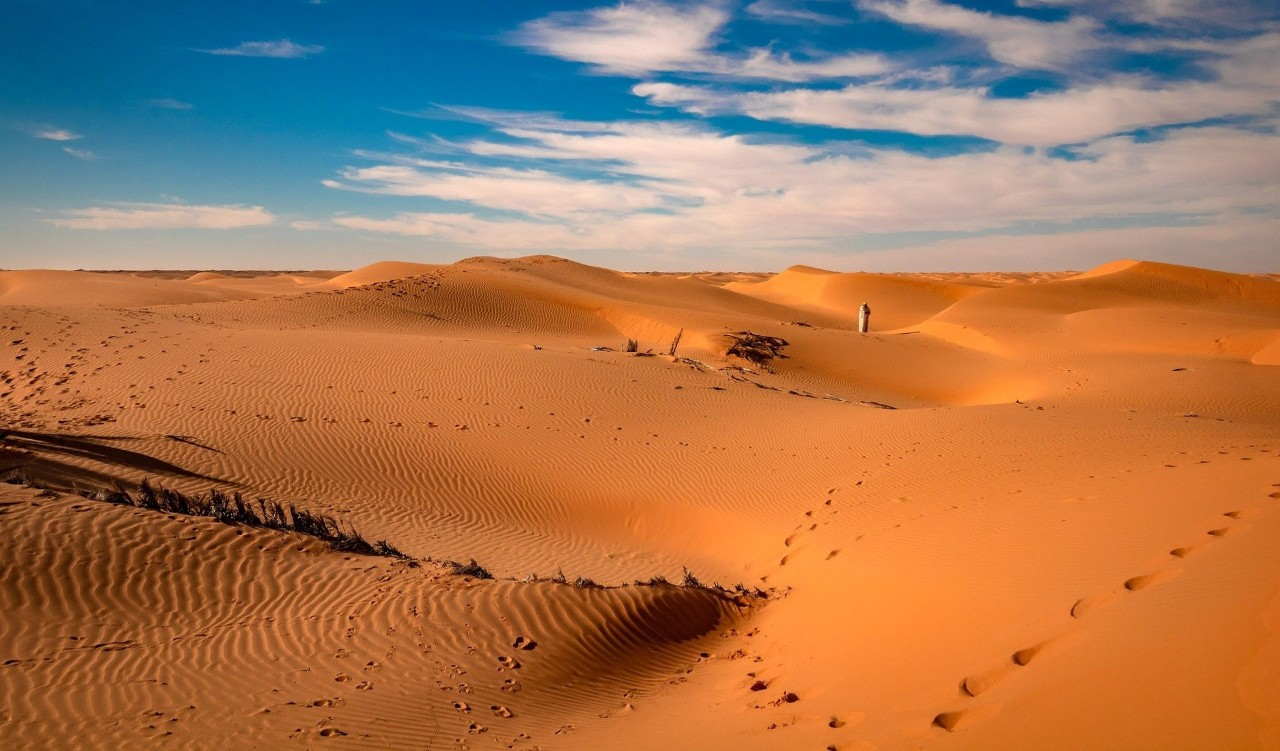 2ème dimanche de l’Avent
8 décembre 2024
Préparez le chemin du Seigneur. 
Rendez droits ses sentiers 
                                                      LUC 3,4
Debout resplendis, car voici ta lumière,
Et sur toi la gloire du Seigneur. (Bis)
Lève les yeux et regarde au loin,
Que ton coeur tressaille d´allégresse.
Voici tes fils qui reviennent vers toi,
Et tes filles portées sur la hanche.
Jérusalem, Jérusalem,Quitte ta robe de tristesse !Jérusalem, Jérusalem,Chante et danse pour ton Dieu !
Toutes les nations marcheront vers ta lumière,
Et les rois à ta clarté naissante. (Bis)
De nombreux troupeaux de chameaux te couvriront,
Les trésors des mers afflueront vers toi.
Ils viendront d´Epha, de Saba, de Qédar,
Faisant monter vers Dieu la louange.
Jérusalem, Jérusalem,Quitte ta robe de tristesse !Jérusalem, Jérusalem,Chante et danse pour ton Dieu !
Quelles merveilles 
le Seigneur fit pour nous!
Nous étions en grande fête !
Prière universelle
Entends nos appels 
et sauve- nous !
SAINT, SAINT, SAINT LE SEIGNEUR !LE DIEU TOUT-PUISSANT,CELUI QUI EST, QUI ETAIT ET QUI VIENT,CELUI QUI EST, QUI ETAIT ET QUI VIENT.
Gloire à celui qui vient au nom du Seigneur,HOSANNA, HOSANNA, 
HOSANNA AU PLUS HAUT DES CIEUX !
Anamnèse
Christ a vaincu la mort, 
Christ est ressuscité 
Viens seigneur (bis)  
Viens Seigneur Maranatha ( bis)
Agneau de Dieu, pauvre de Dieu
toi qui as aimé le monde,
 jusqu'à mourir,

AGNEAU DE DIEU 
QUI ENLEVES LES PECHES DU MONDE,
PRENDS PITIE DE NOUS (ter)
Agneau de Dieu,le Serviteur,toi qui sauves notre mondesur une croix,
AGNEAU DE DIEU 
QUI ENLEVES LES PECHE DU MONDE,PRENDS PITIE DE NOUS (ter)
Agneau de Dieu,
Agneau vainqueur,
toi qui jugeras le monde
au dernier jour,
AGNEAU DE DIEU 
QUI ENLEVES LES PECHES DU MONDE,
Donne –Nous la paix ( ter)
En marchant vers toi, Seigneur,
Notre coeur est plein de joie :
Ta lumière nous conduit vers le Père
Dans l'Esprit, au royaume de la vie.
Par ce pain que nous mangeonsPain des pauvres, pain des fortsTu restaures notre corpsTu apaises notre faimJusqu'au jour de ton retour.
En marchant vers toi, Seigneur,
Notre coeur est plein de joie :
Ta lumière nous conduit vers le Père
Dans l'Esprit, au royaume de la vie.
Par ce pain que nous mangeons
Pain des anges, pain du ciel
Tu nourris nos corps mortels
Tu nous ouvres le banquet
Qui n'aura jamais de fin.
En marchant vers toi, Seigneur,
Notre coeur est plein de joie :
Ta lumière nous conduit vers le Père
Dans l'Esprit, au royaume de la vie.
Par ce pain que nous mangeonsPain unique, pain rompuTu rassembles les croyantsPeuple saint de baptisésAppelés à l'unité.
En marchant vers toi, Seigneur,
Notre coeur est plein de joie :
Ta lumière nous conduit vers le Père
Dans l'Esprit, au royaume de la vie.
Par ce vin que nous buvons
Joie de l'homme, joie de Dieu
Ton alliance est révélée.
Au royaume des vivants
Nous boirons le vin nouveau !
En marchant vers toi, Seigneur,
Notre coeur est plein de joie :
Ta lumière nous conduit vers le Père
Dans l'Esprit, au royaume de la vie.
Par ce vin que nous buvonsSource vive de l'amour,Nous restons en communionAvec Dieu vivant et vraiPère, Fils et Saint-Esprit.
En marchant vers toi, Seigneur,
Notre coeur est plein de joie :
Ta lumière nous conduit vers le Père
Dans l'Esprit, au royaume de la vie.
Lundi 9 décembre
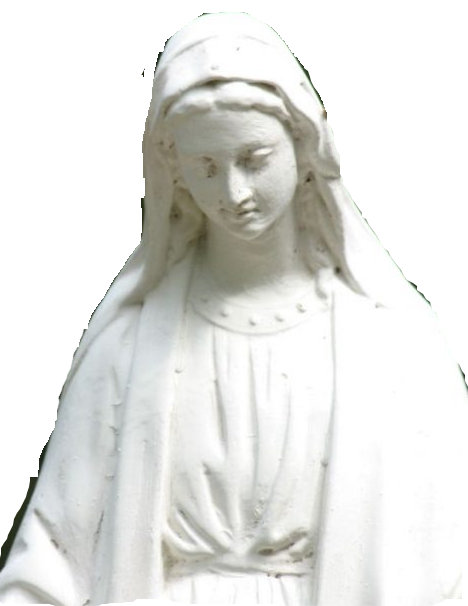 Immaculée Conception
18h : départ de laprocession 
De la chapelle St Etienne St Henri
 à l’église St Pierre St Paul 

19h : messe à St Pierre st Paul
            suivie d’un apéritif
Dieu parmi les hommes
Dieu sur nos chemins
Proche est ton Royaume
Viens ! Viens !
Pour dire l’amour de ton PèreQui aura ta voix ?Pour suivre la route des pauvresQui aura ton coeur ?
Dieu parmi les hommes
Dieu sur nos chemins
Proche est ton Royaume
Viens ! Viens !
Pour être lumière du mondeQui aura tes yeux?Pour être la joie de ses frèresQui aura tes mains ?
Dieu parmi les hommes
Dieu sur nos chemins
Proche est ton Royaume
Viens ! Viens !
Pour être le sel de la terreQui prendra ton corps ?Pour vivre aujourd’hui de ta vieQui vivra de toi ?
Dieu parmi les hommes
Dieu sur nos chemins
Proche est ton Royaume
Viens ! Viens !